Mater y Mis – Mehefin 2025
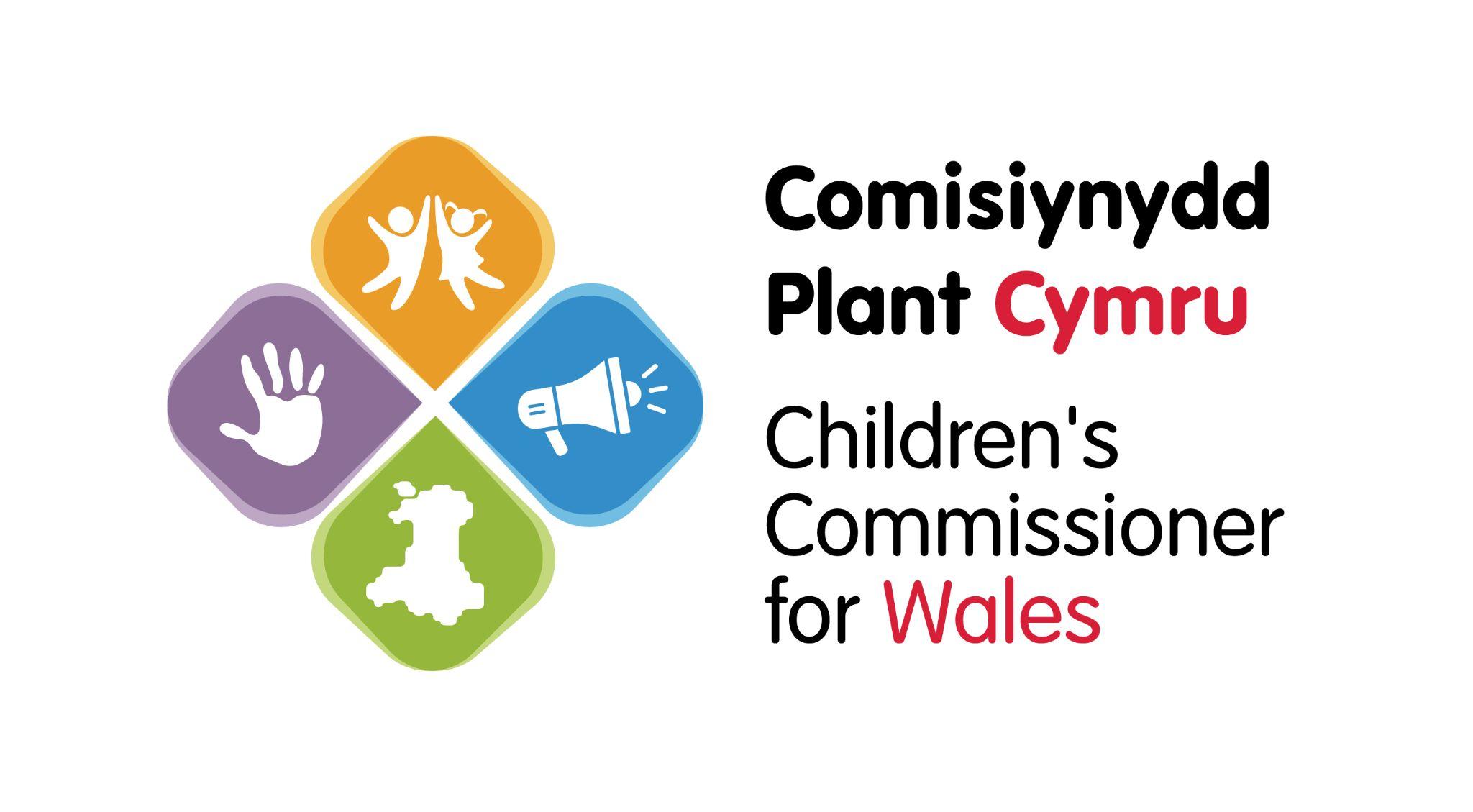 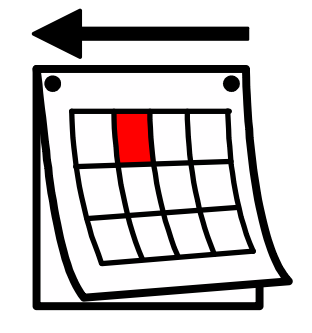 Mis diwethaf fe wnaethom ni ofyn sut oeddech chi’n teimlo am doiledau ysgol.

Dyma beth ddywedoch chi wrthym ni:
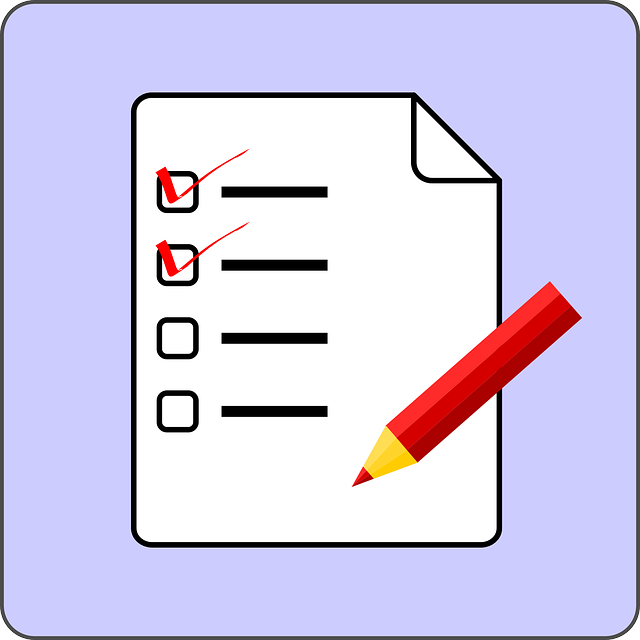 Cymerodd dros 700 ohonoch ran 

 Nid oedd 92% ohonoch yn gwybod mai Eluned Morgan yw prif weinidog Cymru

 Mae 77% ohonoch yn gwybod bod adeilad y Senedd ym Mae Caerdydd

 Mae 62% ohonoch yn meddwl ei bod yn wir y gallwch chi bleidleisio ar-lein mewn etholiad Senedd
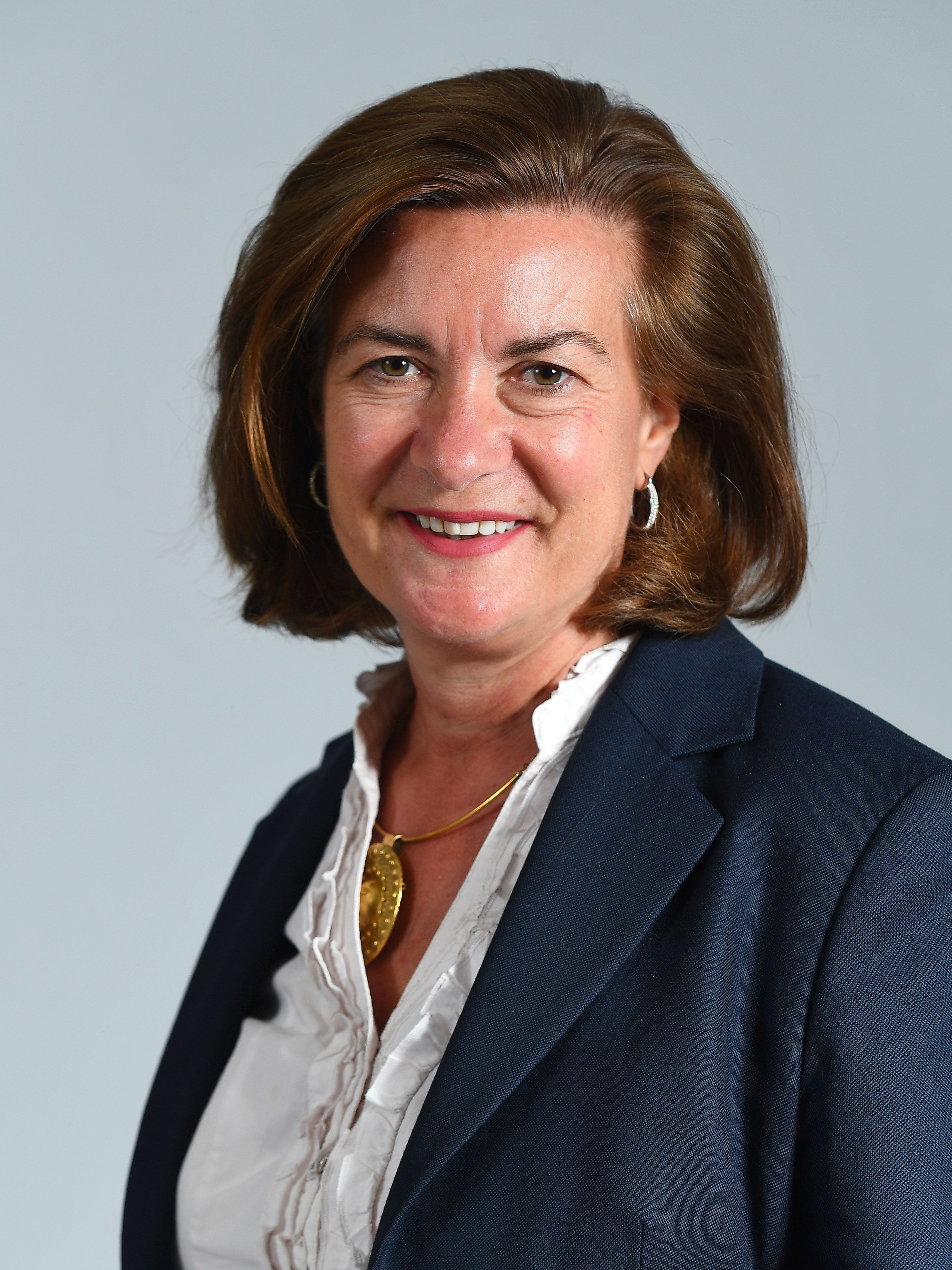 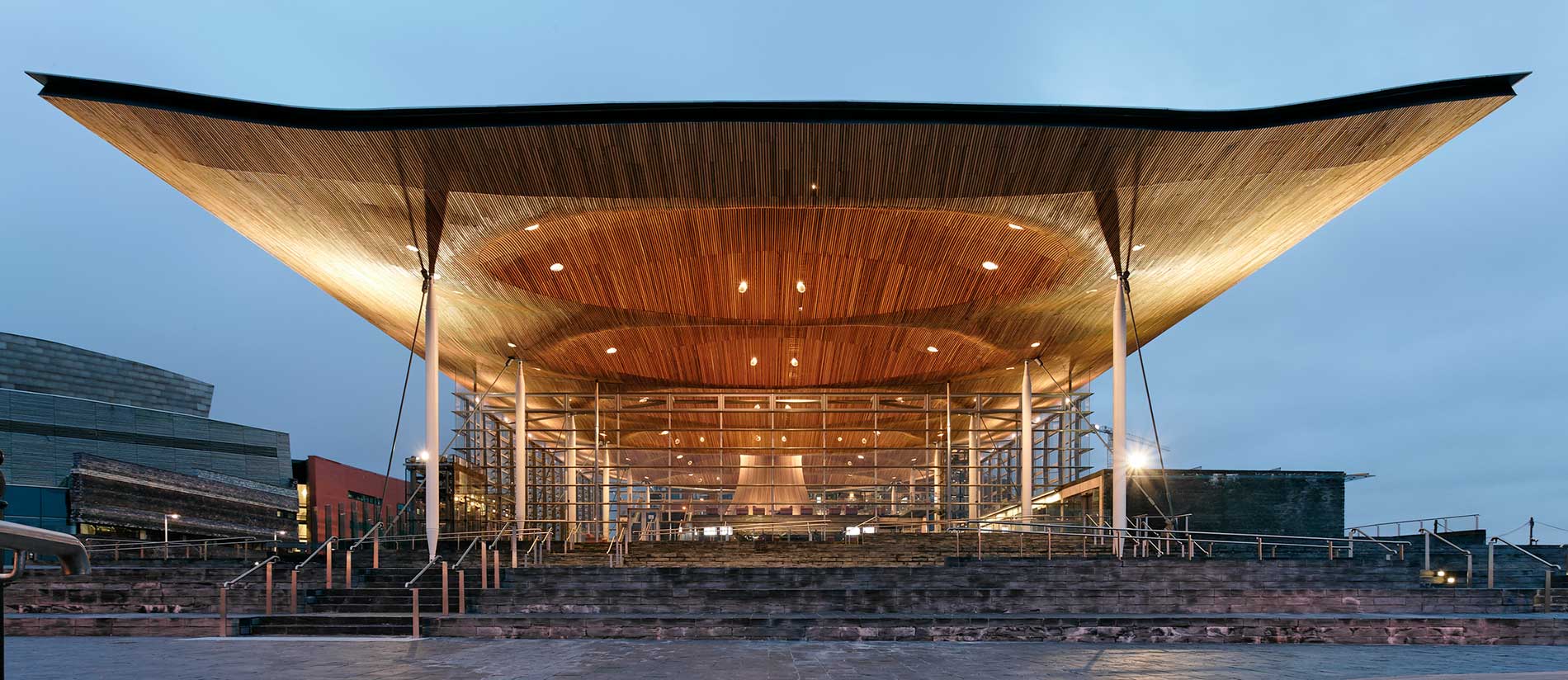 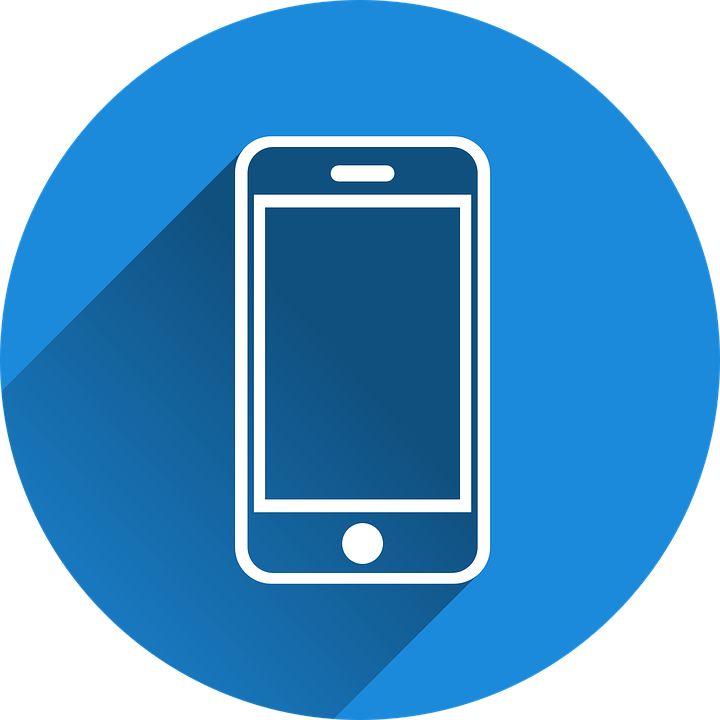 Mae Mater Mis Mehefin yn ymwneud â gwrth-fwlio
Cofiwch: Erthygl 19 – Yr hawl i gael fy amddiffyn rhag niwed neu driniaeth wael.
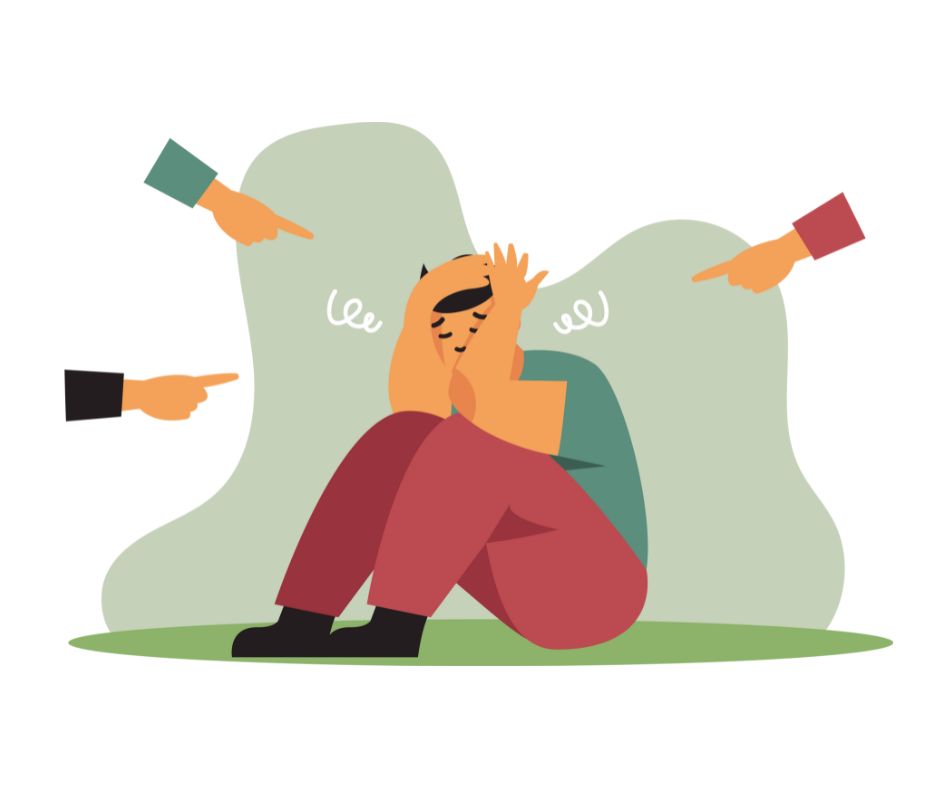 [Speaker Notes: Linc i'r fideo: https://youtu.be/H3YxUmV1FBM]
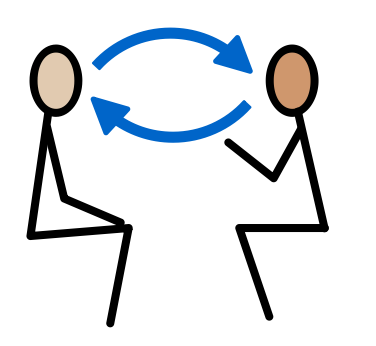 Mae polisi gwrth-fwlio yn dweud wrth bobl sut mae ysgol yn delio â bwlio.
Trafodwch fel pâr neu fel grŵp:
Oes gan eich ysgol bolisi gwrth-fwlio?

Oes fersiwn i blant a phobl ifanc?

Sut fyddech chi eisiau dysgu am bolisi gwrth-fwlio eich ysgol?
[Speaker Notes: Mae deunyddiau ategol ar ein tudalen gwe i blant ag anghenion dysgu ychwanegol]
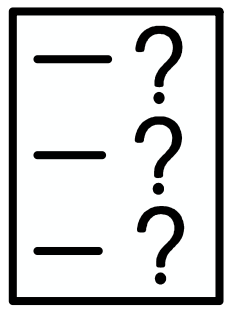 Rhannwch eich barn gyda ni gan ddefnyddio’r cod QR yr holiadur neu’r ddolen
(Gall pob person ifanc wneud hyn yn unigol neu gall athro ei wneud ar ran y dosbarth)
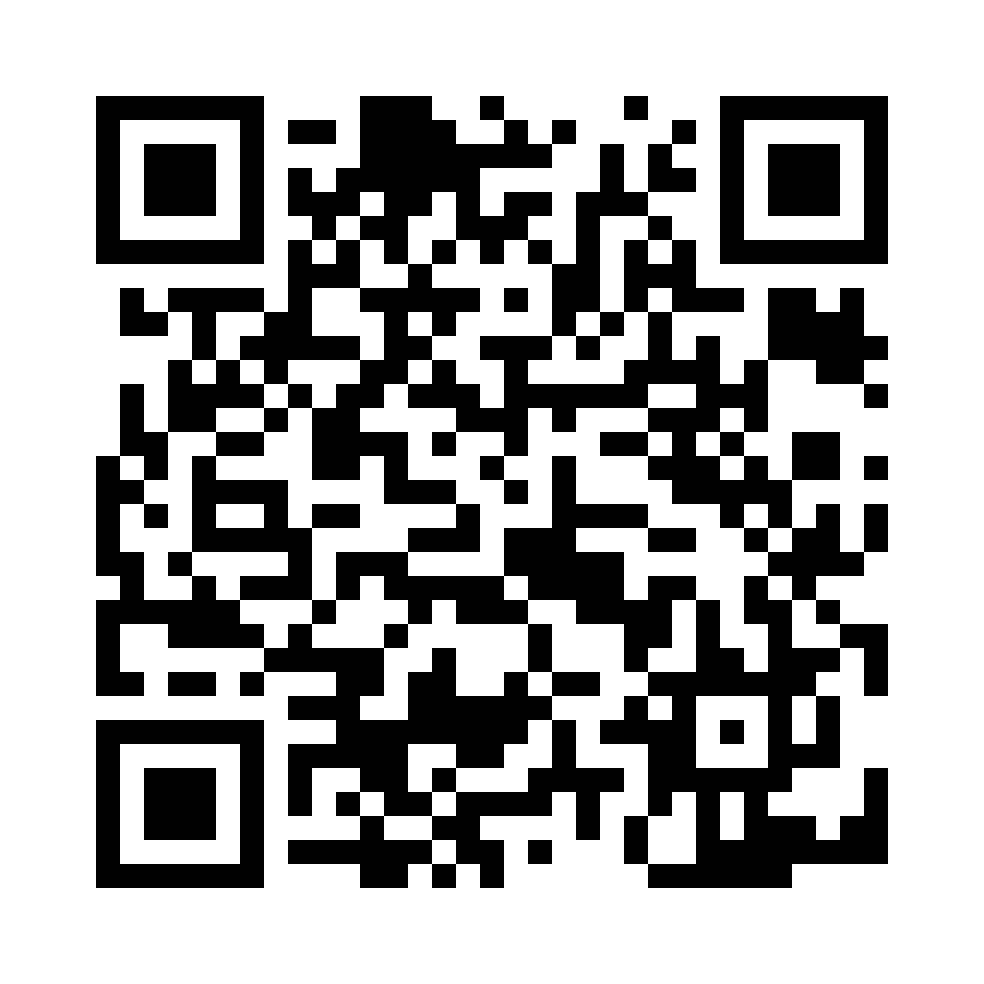 [Speaker Notes: Linc i'r holiadur: https://online1.snapsurveys.com/rgj3iz]
Os ydych chi'n poeni am unrhyw beth ar ôl sesiwn heddi, dylech siarad ag oedolyn rydych chi’n ymddiried ynddo
Neu cysylltwch â’n tîm Cyngor a chymorth:
0808 801 1000
cyngor@complantcymru.org.uk
www.complantcymru.org.uk
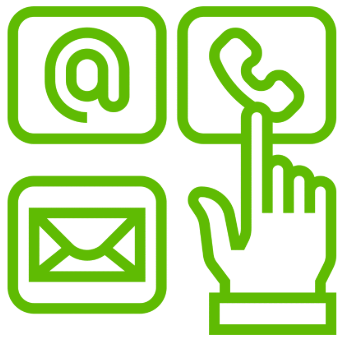 Gallech hefyd gysylltu a siarad â:
Childline – 0800 1111
Meic – 080800 23456
[Speaker Notes: Mae deunyddiau ategol ar ein tudalen gwe i blant ag anghenion dysgu ychwanegol]
Eisiau gwybod mwy?
Mae mwy am hyn ar wefan Llywodraeth Cymru:
https://www.llyw.cymru/canllawiau-gwrthfwlio-hawliau-parch-cydraddoldeb
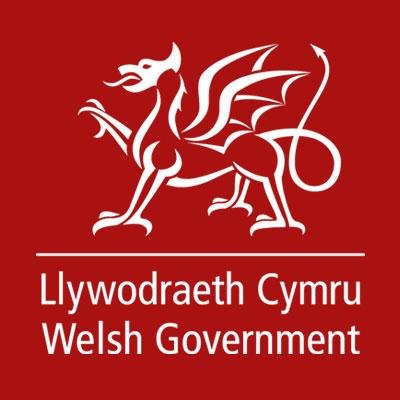 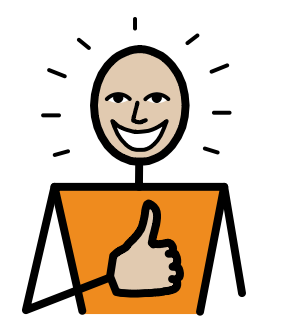 Diolch!
Bydd mater mis nesaf ar gael ar ein gwefan 
Dydd Llun, y 7fed o Orffennaf